STAR HOUR
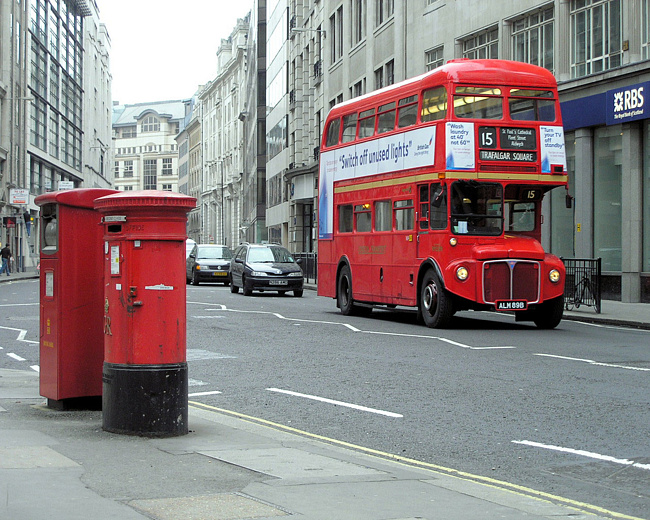 Do you knowthis writer?
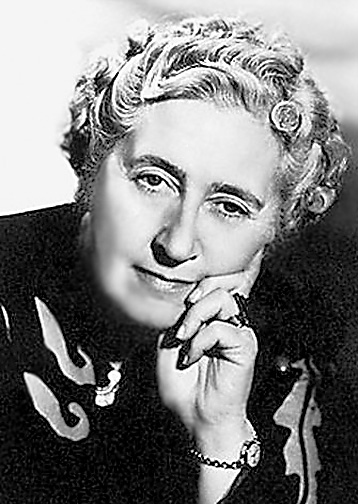 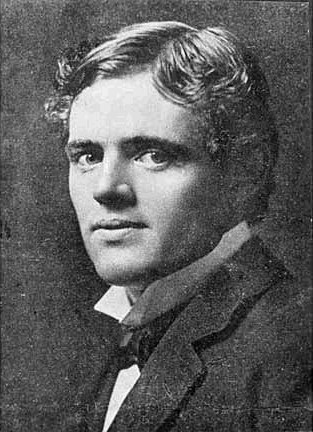 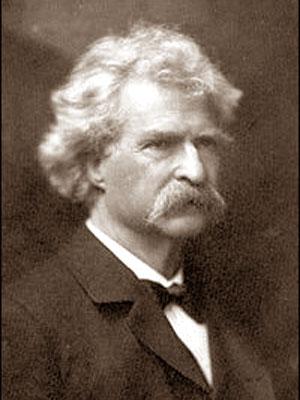 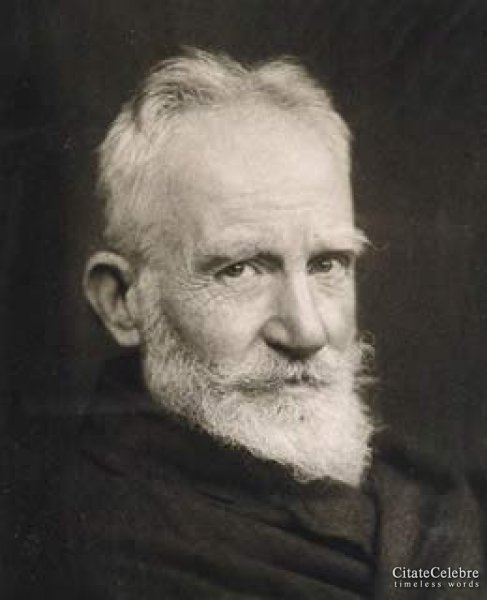 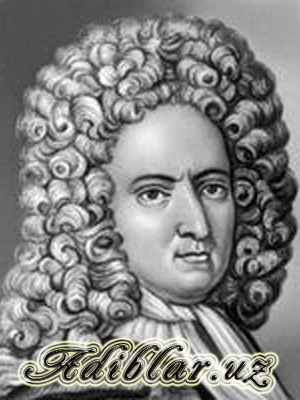 It is an English writer whose most famous novels is «Robinson Crusoe»?
D. Defoe.
J. Swift.
Ch. Dickens.
W. Scott.
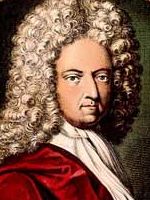 D. Defoe.
He wrote his famous novel «Oliver Twist» in 1838:
Jack London.
Conan Doyle.
Jerome K. Jerome.
Ch. Dickens.
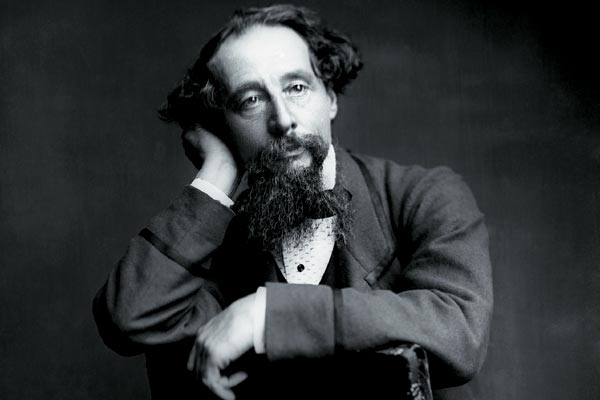 Ch. Dickens
In this town the tourists can see  the house where Shakespeare lived with his family:
1.London.
2.Edinburg.
3.Wales.
4.Stratford-on-Avon.
Stratford-on-Avon.
«Tom Sawyer» is  the famous novel written by a well- know writer:
Jerome K. Jerome.
B. Show.
Mark Twain.
Jack London.
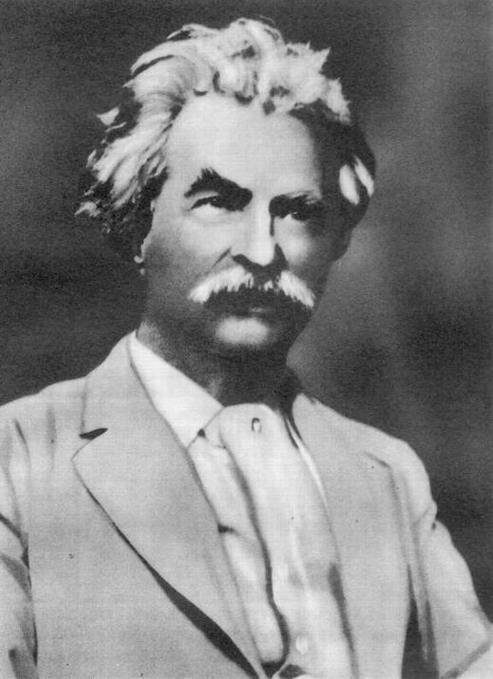 Mark Twain
«Treasure Island» is  an adventure story about…………looking  for buried treasure:
1.pirates
2.children
3.farmers
4.policemen
pirates
This writer began to write detective stories in 1920:
1.Jack London
2.Mark Twain
3.Agatha Christie
4.J. Chase
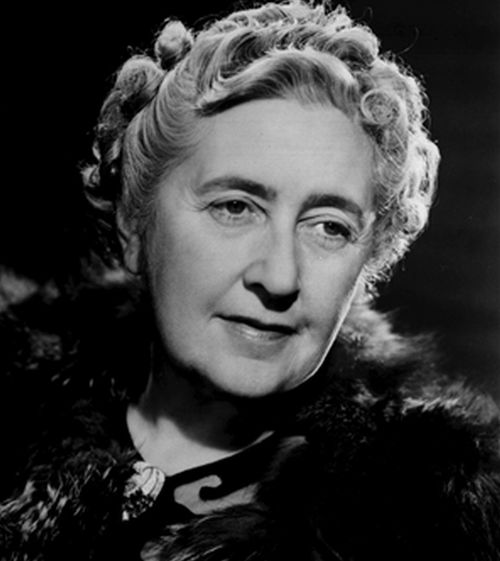 Agatha Christie
«Brown Wolf» was written by this writer:
1.Mark Twain.
2.Th. Dreiser.
3.Jack London.
4.Jerom K. Jerome.
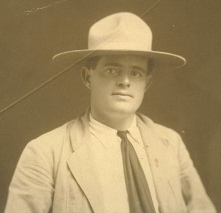 Jack London.
Edinburg, Cardiff, Dublin.
- I think that all these cities are capitals of the parts of the UK.
Snake, parrot, rabbit.
- I think that they are animals.
Believe, see, hear.
-I think that all this verbs can not be used in continuous tenses.
Pretty, beautiful, handsome.
-I think that all these words are synonyms.
Complicated, convenient,  appearance.
- I think that there are no mistakes in this words.
Weather, rain, forecast.
-I think that all this words belong to one topic.
Hop, morning,glory,hawthorn.
- I think that all these words mean flowers.
Hedgehog, tiger, monkey.
- I think all these words mean animals.